BASISBUDGET 2024
v/Kenneth Jensen
Teknik & Stabsdirektør
INDHOLD
OVERSKRIFTER FRA SIDST
BASISBUDGET 2024
RESULTATSOPGØRELSEN 2024
HVAD ER INDREGNET I BASISBUDGETTET? 
TEKNISKE KORREKTIONER 
FORSLAG TIL DRIFTSBUDGET
ANLÆG
LIKVIDITET
ANDET
Lånepuljer
LånepuljeBotilbud §10718 mio. kr.
Ordinær lånepulje20 mio. kr.
BASISBUDGET 2024
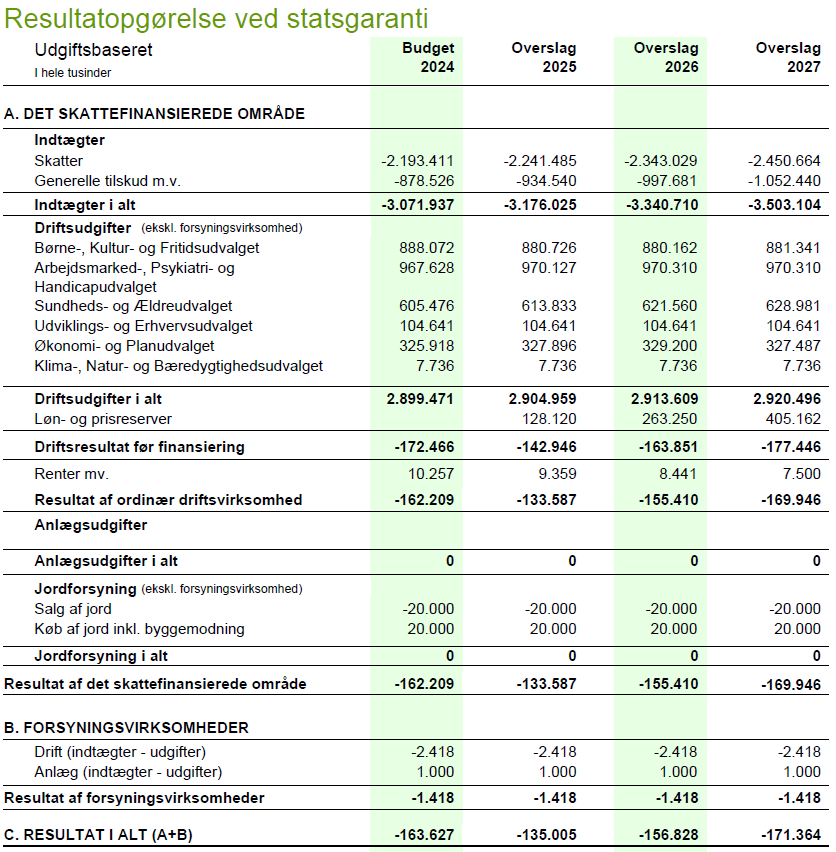 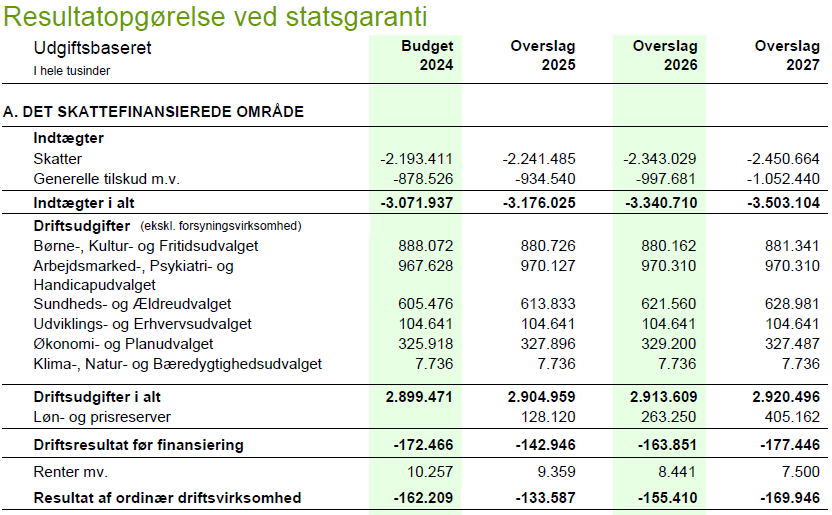 BASISBUDGET
Udligning +37 mio. kr. i fht. 2023
Indkomstskat +135 mio. kr. i fht. 2023
Selskabsskat +87 mio. kr. i fht. 2023
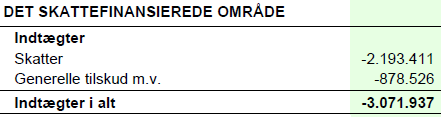 BASISBUDGET
Selskabsskatten i 2024 er høj! 
I overslagsårene korrigerer vi– ud fra et forsigtighedsprincip.
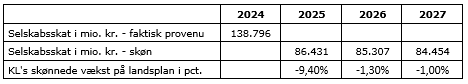 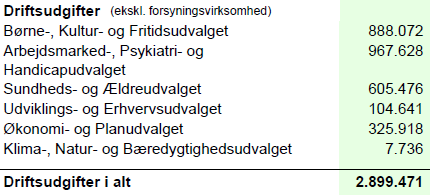 BASISBUDGET
Udgifterne 2024 afsæt B2023
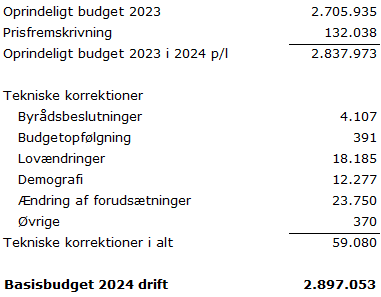 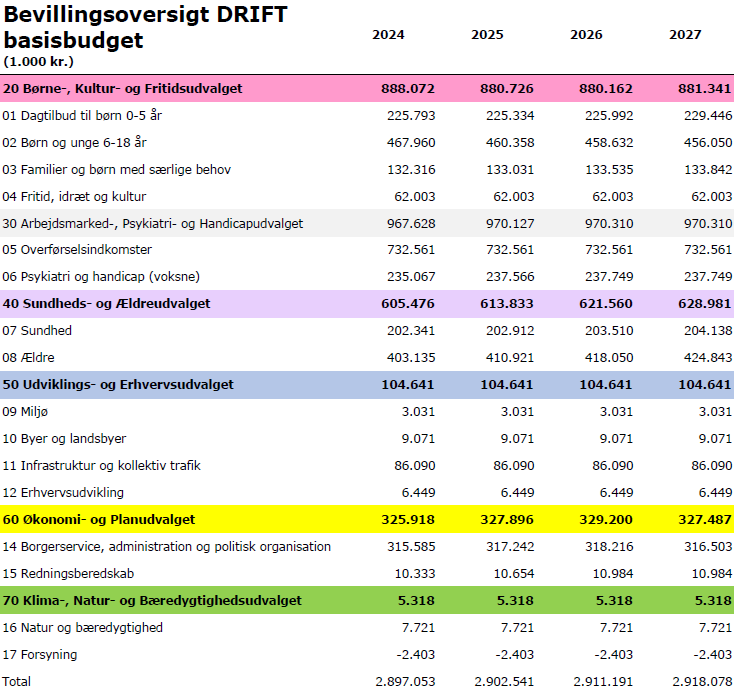 BASISBUDGET
Pris & løn fremskr. 132 mio. kr. 
tekniske korrektioner:
Demografi 
Lovændringer
Overførselsindkomster
Øvrigt
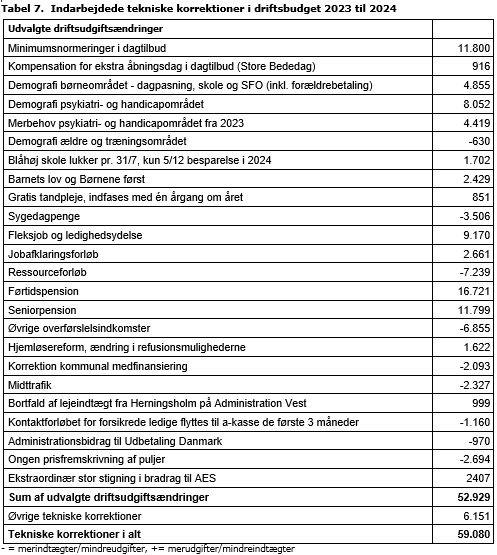 BASISBUDGET
Demografi / befolkningsprognose
7% flere ældre (+67 årige)
Konklusion: færre skal forsørge flere
3,2 mio. kr. i basisbudget
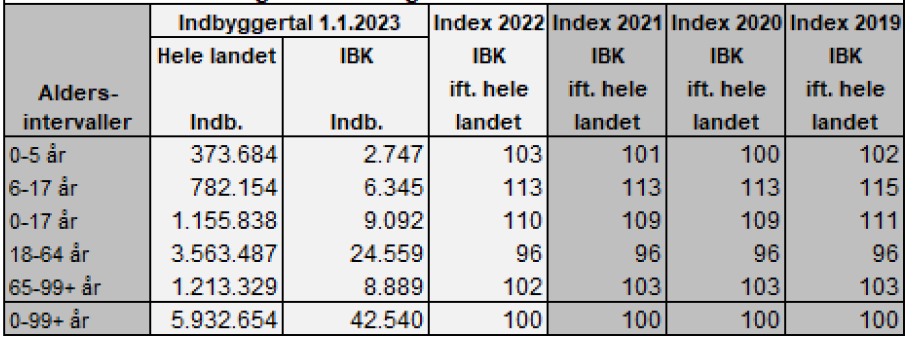 BASISBUDGET
Samlet oversigt over demografi
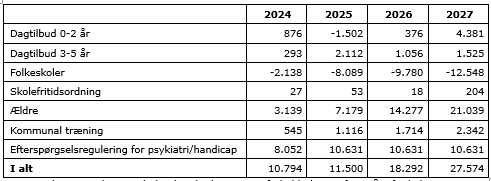 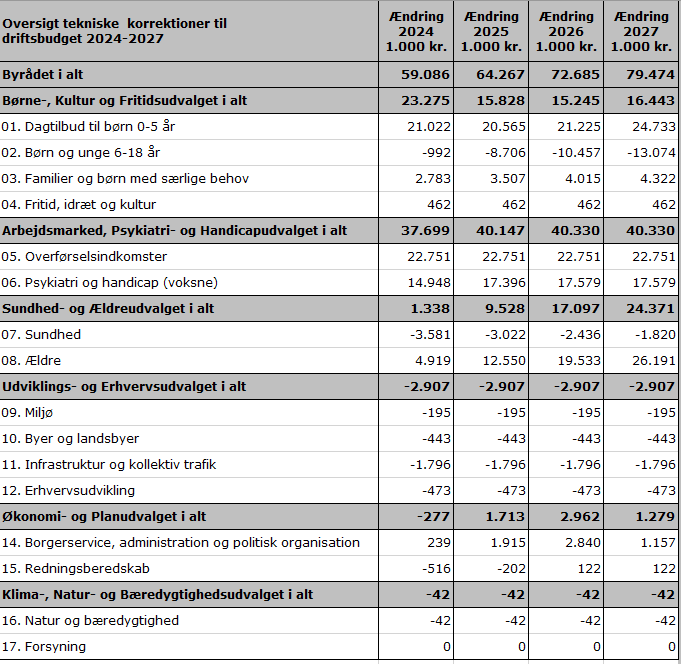 BASISBUDGET
Summen er:
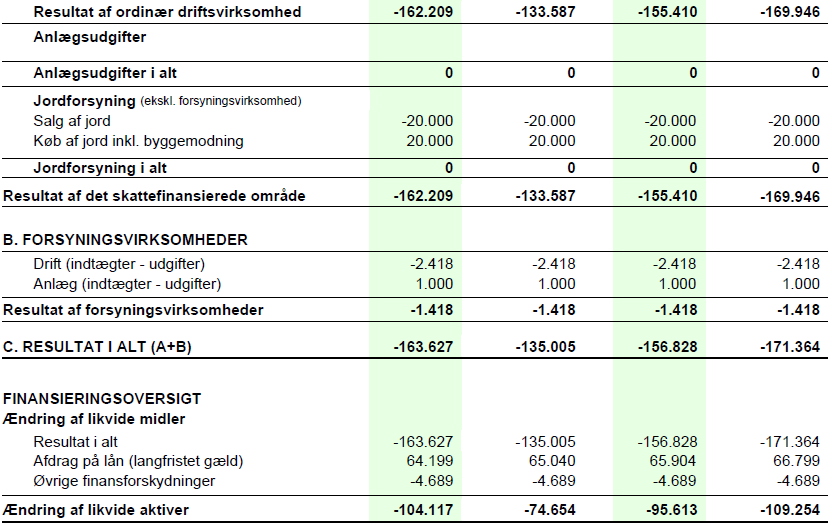 FORSLAG TIL DRIFTSBUDGET
Forslag henvist fra fagudvalg/byråd: 6,7 mio. kr.
Forslag fremsat af foreninger og lokalråd: 1,6 mio. kr.
Forslag fremsat afdirektionen: 3,6 mio. kr.
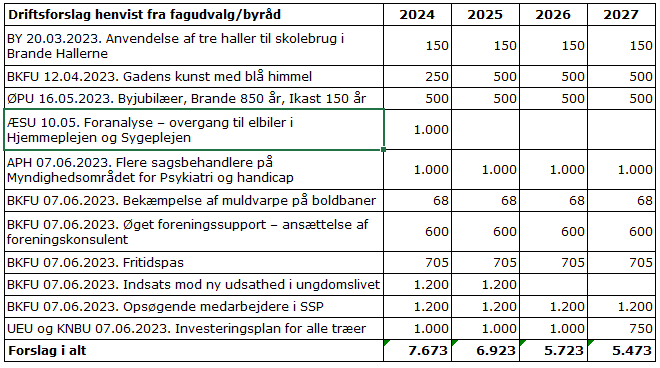 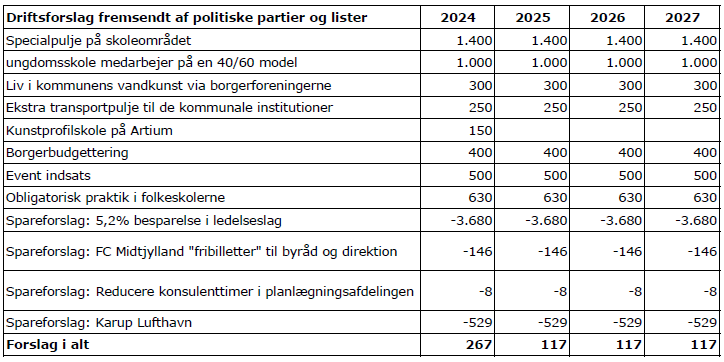 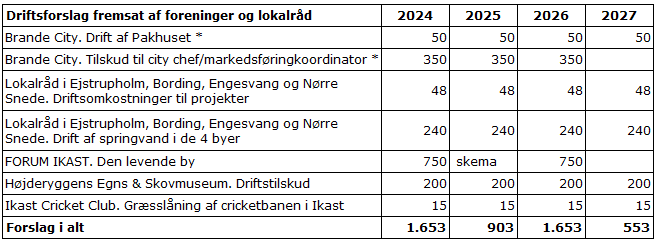 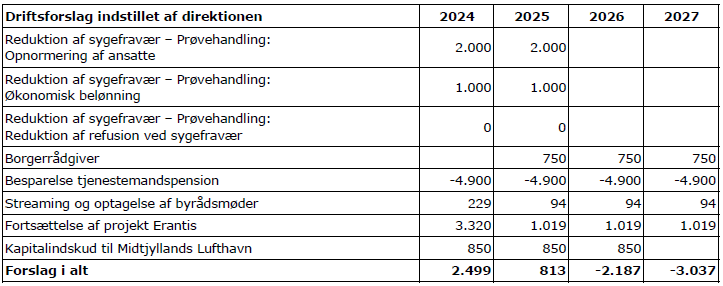 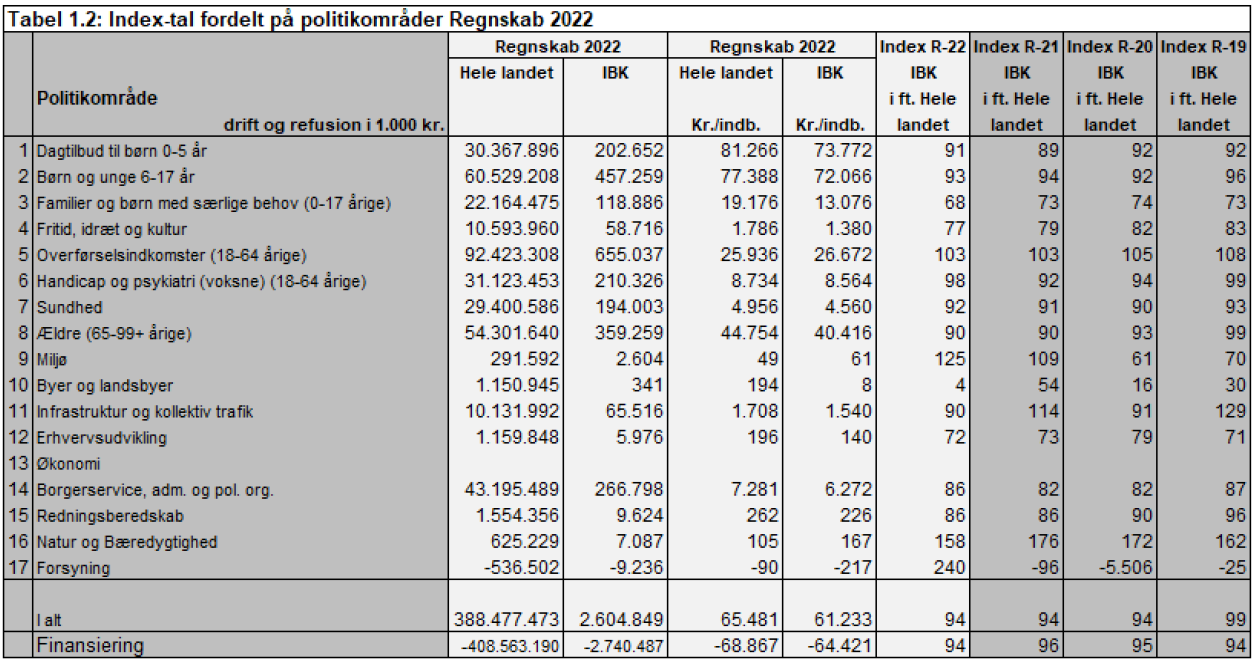 ANLÆG IKAST-BRANDE KOMMUNE
Økonomisk politik 50 mio. kr. brutto ekskl. jordforsyning og affald
ANLÆG
Anlæg foruddisponeret i 2023
Igangsatte anlæg som har budget i overslagsår
Optaget i budget i overslagsår 
Fagudvalgsønsker
Ønsker fra foreninger og lokalråd
Forslag fremsat af direktionen
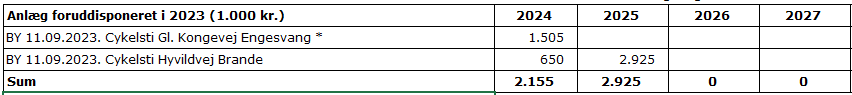 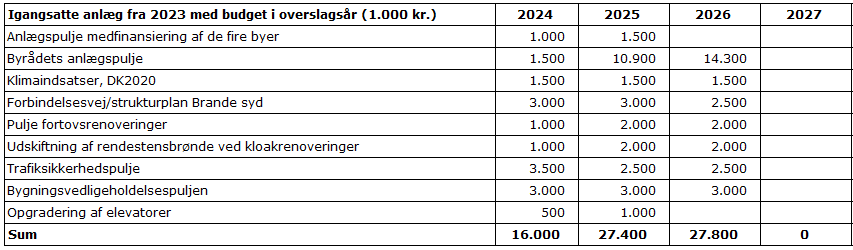 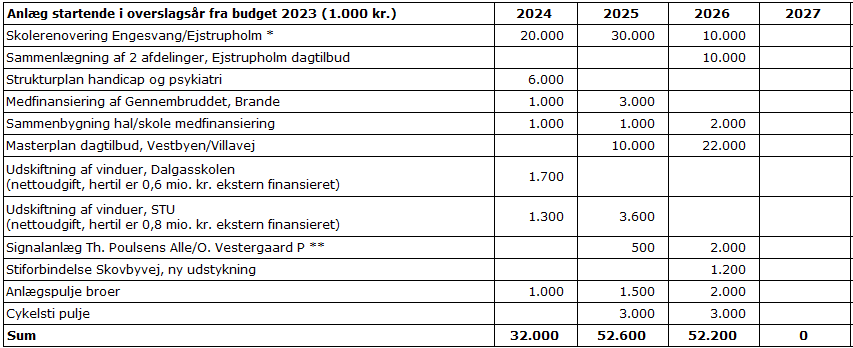 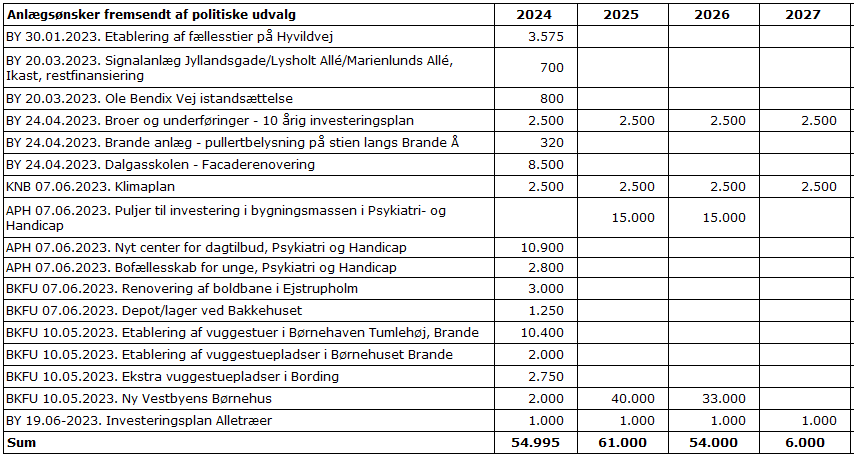 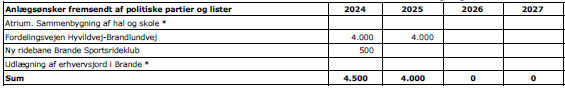 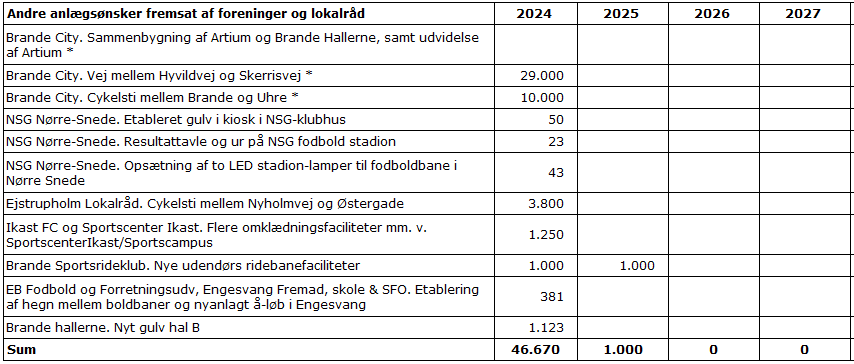 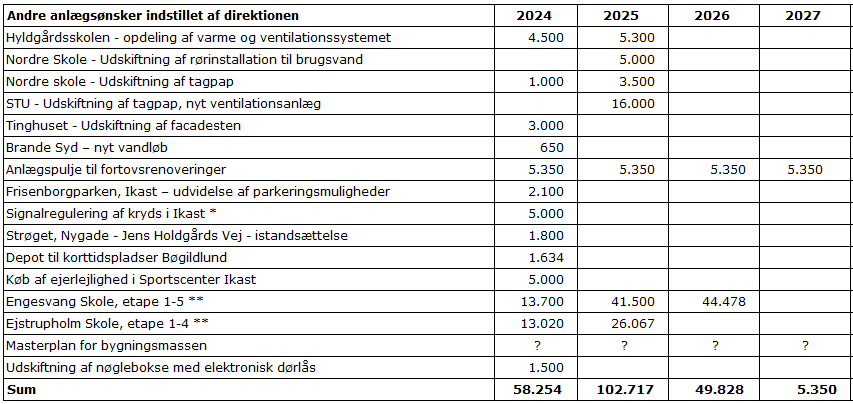 Likviditet
Likviditet efter kassekreditreglen3 mdr. gennemsnit: 200 mio. kr.1 år gennemsnit: 270 mio. kr.

Låneoptagelse ikke indregnet
Afdrag på gæld de kommende år ca. 65 mio. kr.
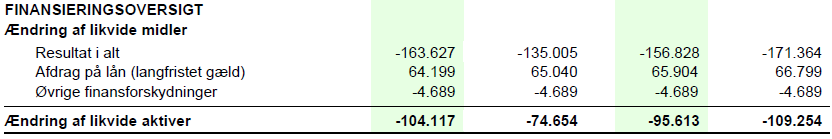 Likviditet
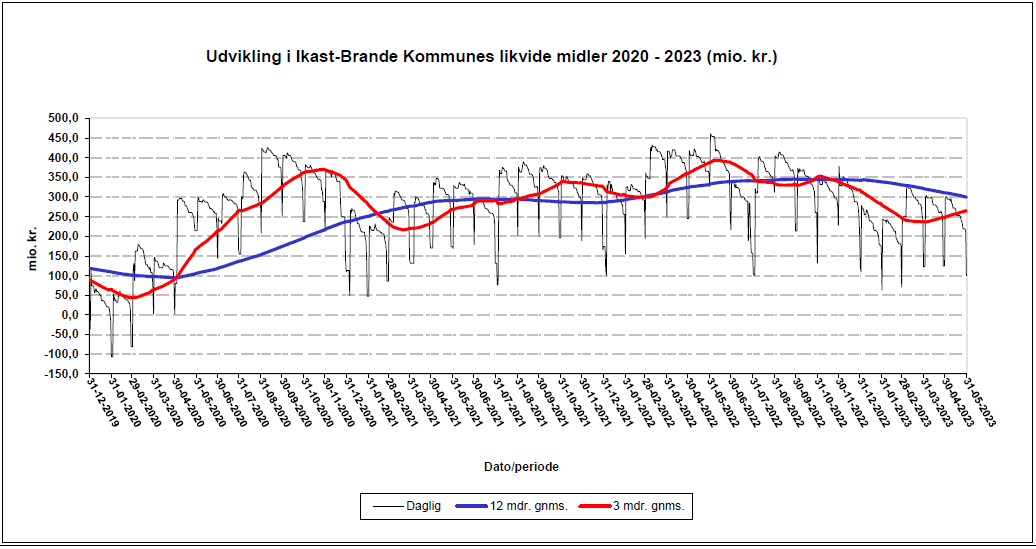 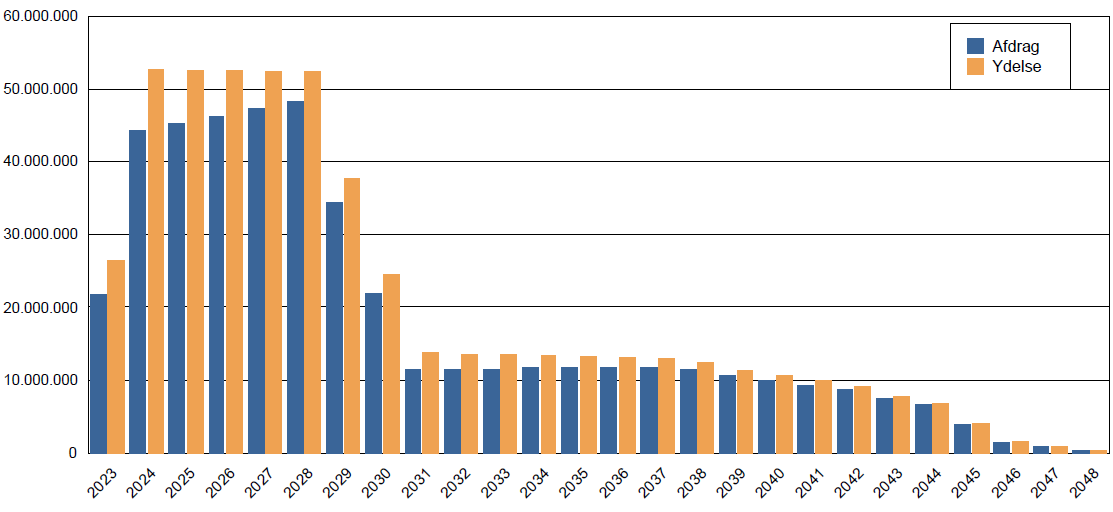 SKATTEN
Selskabsskatten kalder på forsigtighed – budgetlagt konservativt i overslagsårene.
AFRUNDING
TID TIL KONSOLIDERING:
ANLÆGSAKTIVITETSNIVEAUET ER HØJT I IKAST-BRANDE
MARKEDSRISICI ER BETYDELIGE OG HVAD SKER DER MED LEDIGHEDEN?
HVAD SKER DER I ØVRIGT I 2021?
DERFOR FORSIGTIGHED –  KONSERVATIV BUDGETLÆGNING
AFRUNDING
AFTENS SLIDES OG BUDGETBOG 1 TILGÆNGELIG PÅ IKAST-BRANDE.DK
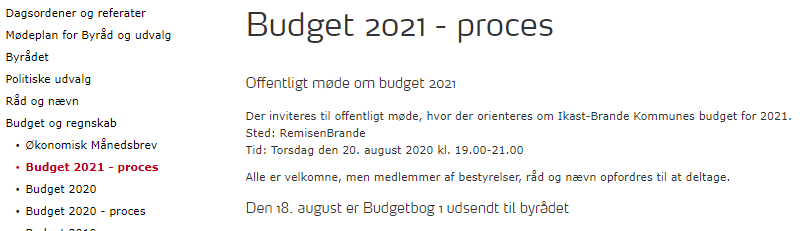 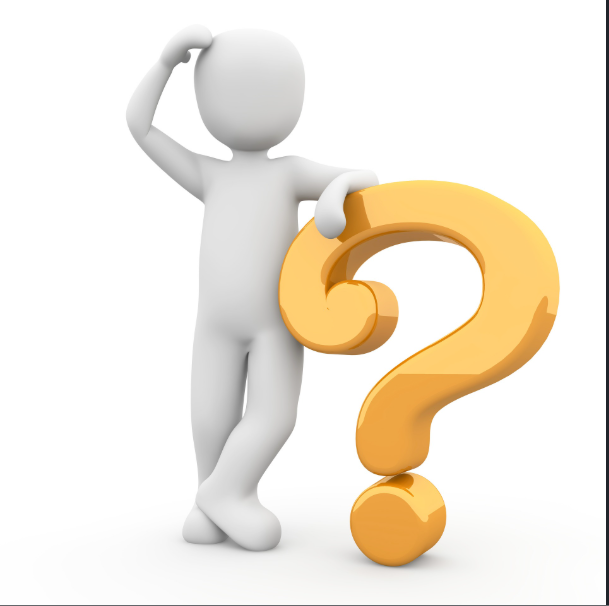